MECANISMOS ALTERNATIVOS DE SOLUCION DE CONTROVERSIAS EN LAS CONTRATACIONES PUBLICAS



María Natalia Toso 
Coordinadora de Elaboración e Interpretación Normativa
OFICINA NACIONAL DE CONTRATACIONES
FACULTADES JURISDICCIONALES
La Constitución Nacional Argentina atribuye facultades jurisdiccionales a la justicia ordinaria 

Artículo 109: En ningún caso el Presidente de la Nación puede ejercer funciones judiciales. 

La CSJN admite que determinados organismos de la Administración puedan ejercer jurisdicción para resolver conflictos entre particulares.
Requisitos para la procedencia de la resolución de conflictos en instancia administrativa: 
Creación por ley formal del Congreso.
Que su independencia e imparcialidad estén aseguradas.
Que el objetivo económico y político tenido en cuenta por el legislador para crearlos haya sido razonable.
La causa no esté regida por el derecho común (fallo “Ángel Estrada” daños y perjuicios) 
Sus decisiones estén sujetas a un control amplio y suficiente del poder judicial (fallo “Fernandez Arias”).
CONVENIO INTERADMINISTRATIVO YPF
8.- Cualquier disputa que pudiera surgir con motivo del presente, será sometida por las Partes a la resolución de los tribunales del Fuero Contencioso Administrativo Federal con sede en la Ciudad de Buenos Aires, con renuncia al cualquier fuero o jurisdicción que pueda corresponder. Será requisito previo al sometimiento de la cuestión a dichos tribunales dar intervención a la JEFATURA DE GABINETE DE MINISTROS quien, por intermedio de la OFICINA NACIONAL DE CONTRATACIONES, convocará a una audiencia a efectos de mediar en el conflicto a realizarse dentro del plazo de TREINTA (30) días hábiles a partir de ser requerida por cualquiera de las Partes.
Normativa de la Provincia de Salta 
LEY DE CONTRATACIONES DE LA PROVINCIA Nº 6838

TITULO TERCERO : DE LAS CONTROVERSIAS 
CAPITULO IX : TRIBUNAL EN SEDE ADMINISTRATIVA

Artículo 90.- Tribunal de Contrataciones del Estado 

Créase el Tribunal de Contrataciones del Estado en el ámbito del Ministerio de Hacienda de la Provincia, con competencia para conocer y resolver las controversias que se susciten con motivos de los procedimientos de contratación y ejecución de los contratos celebrados por el sector público provincial y municipal, las que deberán someterse obligatoriamente a su consideración. Sus resoluciones serán recurribles ante la Corte de Justicia de la Provincia de acuerdo al régimen del Código Procesal Civil y Comercial de la Provincia referido a los recursos de apelación concedidos libremente y en ambos efectos.
Artículo 91.- Constitución 
 
                El tribunal estará constituido por un presidente y dos vocales designados por el Gobernador de la Provincia.- Los miembros del Tribunal deberán poseer título universitario habilitante, acreditar idoneidad en el tema y experiencia en materia de contrataciones del Estado.
                El presidente y un vocal serán designados a propuesta del Ministro de Hacienda, y el restante vocal a propuesta de las personas físicas y jurídicas inscriptas Registro General de Contratistas de la Provincia.
                El presidente deberá poseer título de abogado.
Artículo 94.- Reglamento Interno 
                 El tribunal dictará su propios reglamento interno y propondrá al Gobernador la sanción de normas de procedimiento adecuadas para el cumplimiento de su objeto.
 
Artículo 95.- Funcionamiento 
                La organización, dotación del personal y demás cuestiones relacionadas con el funcionamiento del Tribunal serán establecidas por la reglamentación.
 
Artículo 96.- Resoluciones 
                 Sin perjuicio de lo dispuesto en el Artículo 90° última parte, las resoluciones del Tribunal serán susceptibles de los recursos de aclaratoria y revocatoria, según el procedimiento que establezca la reglamentación.
 
Artículo 100.-- Tribunal en sede administrativa (Dec.1448)
                         Arts. 90 al 96 Ley 6.838                                                                                                                        Hasta tanto no sea reglamentado el funcionamiento del Tribunal de Contrataciones del Estado, las controversias que se susciten con motivo de los procedimientos de contratación y ejecución de las contrataciones del Estado, serán resueltas sin su intervención.
Principios Generales de las Contrataciones Administrativas
¿Que son los principios? 



Constituye el basamento sobre el que se construyen las normas resultando los preceptos fundamentales que guiarán las conductas.
¿Qué rol juegan estos principios en las contrataciones interadministrativas?



De ellos surgen los derechos y deberes vinculados a las contrataciones.
Deben ser nuestra guía para la resolución de conflictos.
Se los debe interpretar armonizada e íntegramente.
Resultan comunes a toda la legislación ya que son principios rectores del derecho.
PRINCIPIOS
CONCURRENCIA 
COMPETENCIA
TRANSPARENCIA 
IGUALDAD
RESPONSABILIDAD
ACCESO A LA INFORMACION
PUBLICIDAD Y DIFUSIÓN
EFICIENCIA 
LEGALIDAD
RAZONABILIDAD
CONCURRENCIA
Tiene como objeto lograr que la gestión del procedimiento de selección del contratista se oriente a obtener la mayor cantidad de ofertas válidas posibles.
Mayor cantidad de ofertas válidas posibles
Mayores las opciones para escoger
Mayores posibilidades de obtener un elevado nivel de idoneidad del cocontratante que satisfaga las expectativas del ente que llama a cotizar
Mayor apertura de mercado favoreciendo la competencia entre oferentes
El principio de concurrencia de ofertas no deberá ser restringido por:
-recaudos excesivos
-severidad en la admisión de ofertas, o 
-exclusión de éstas por omisiones intranscendentes.

Contempla el instituto de la subsanación de deficiencias formales.
(artículo 17 del Decreto Nº 1023/01)

Este principio debe tenerse presente en especial en la elaboración de los pliegos particulares.
PRINCIPIO DE RAZONABILIDAD DEL PROYECTO
Proporcionalidad
Fin buscado
Medio utilizado
Procedimiento de                 contratación
Satisfacción de la necesidad pública
PRINCIPIO DE PUBLICIDAD Y DIFUSIÓN
La publicidad de los actos de los funcionarios públicos es una característica de la forma republicana de gobierno que asumió la Nación Argentina en su Constitución Nacional
Principio republicano de responsabilidad del funcionario público
Para hacerlo efectivo se requiere:
La publicidad de sus actos
Permite el control social
Facilita el control del propio Estado
Fomenta un actuar correcto por parte del funcionario
Publicidad y difusión en el contrato administrativo
Publicidad de las etapas del procedimiento
Acceso a la información
PRINCIPIO DE TRANSPARENCIA
En el ámbito político, la transparencia es lo contrario a la corrupción que, por su propia índole, sólo puede darse de manera oculta.
PRINCIPIO DE IGUALDAD
Artículo 16 de la Constitución Nacional Argentina : Todos los habitantes son iguales ante la ley
IGUALDAD
En el campo de la contratación administrativa este principio se traduce en el trato igualitario de oferentes e interesados, es decir, que las condiciones establecidas en el procedimiento deben ser igualitarias para todos.
Algunas situaciones específicas
a) La igualdad y los pliegos:
      Se prohíbe incluir cláusulas que solo puedan ser cumplidas por determinada empresa, en beneficio de intereses particulares. (artículo 18 Decreto Nº 1023/01).
      Las aclaraciones que se formulen se deben publicar en pagina de la ONC y notificar a todos los interesados y oferentes.
      En principio, y en términos generales, el organismo no puede modificar las condiciones del llamado. Salvo circulares modificatorias que deben ser publicadas por los mismos medios del llamado original.
      Interpretación restrictiva de las cláusulas del pliego.
[Speaker Notes: i]
Algunas situaciones específicas
b) La igualdad y las ofertas:

Plazo de presentación de la oferta 
Inmodificabilidad de la oferta (art. 65 Decreto N° 893/2012)
Análisis de todas las ofertas presentadas, tanto para su rechazo como para su adjudicación.
PRINCIPIO DE EFICIENCIA
Capacidad de disponer de alguien o de algo para conseguir un efecto determinado. 

La eficiencia es la obtención del fin buscado al menor costo posible.
(Real Academia Española)
RESPONSABILIDAD DEL FUNCIONARIO
OBLIGACIÓN DE RENDIR CUENTAS DE SU GESTIÓN
(artículo 3º Ley 24.156)
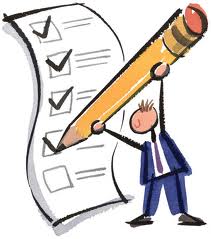 Decreto Nº 1023/01, art. 14
“Los funcionarios que autoricen, aprueben o
 gestionen las contrataciones serán responsables
 por los daños que por su dolo, culpa o 
negligencia causaren al Estado Nacional con
 motivo de las mismas.”
Situaciones específicas de responsabilidad
Programación de las contrataciones (PAC)- Capítulo IV del Título I Decreto N° 893/2012
 Elección del procedimiento de selección- Capítulo VI del Título I del Decreto N° 893/2012
 Desdoblamiento- Artículo 37 Decreto N° 893/2012
 Elaboración del pliego particular -Capitulo IV del Título II Decreto N° 893/2012
Situaciones específicas de responsabilidad
La “contratación direccionada”
 Vicios en la publicidad y difusión del procedimiento
En cualquiera de estos dos supuestos la consecuencia es la revocación inmediata del procedimiento y la iniciación de las actuaciones sumariales pertinentes (art. 18 Decreto N° 1023/01)
 Obligación de suministrar información a la ONC